Ау?
 Иу?
Иуо?
Эоа?
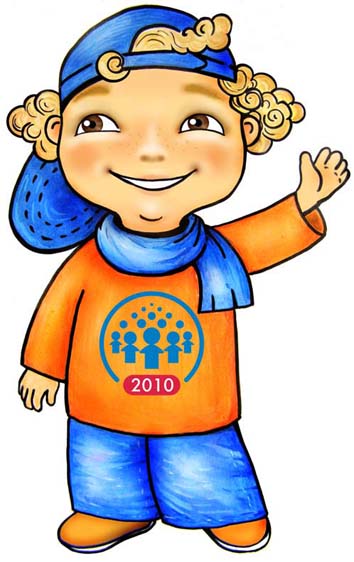 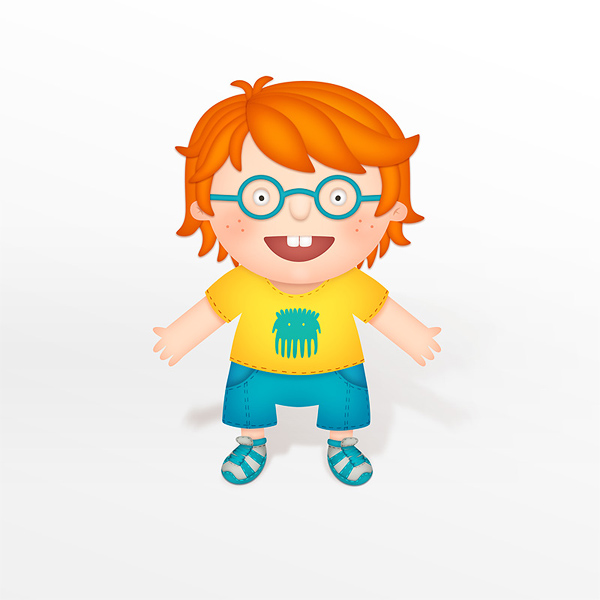 Уа!
 Уи!
 Оуи!
Аоэ!
о      а
и      а
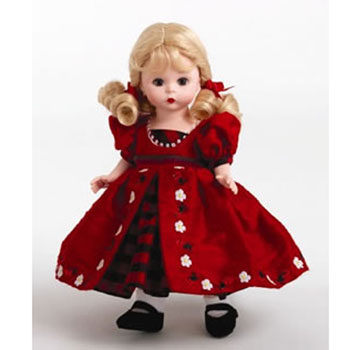 Э
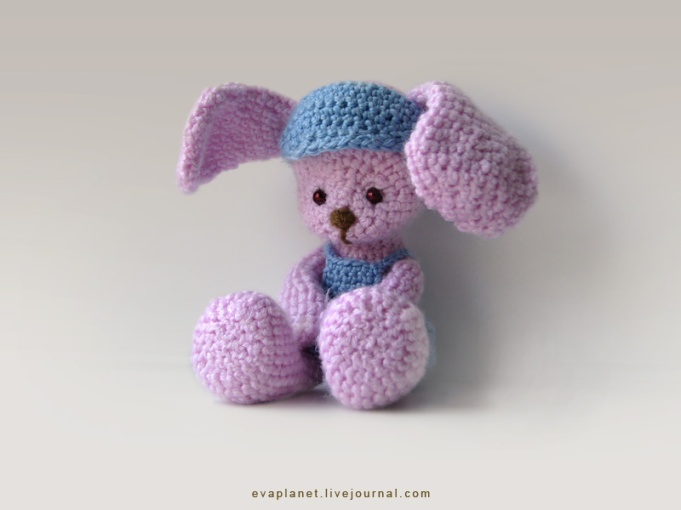 а
и
а
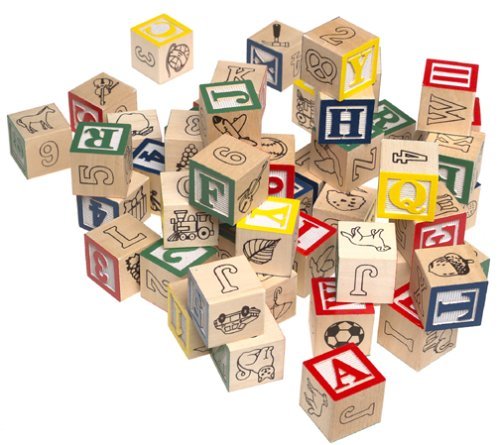 и
и
а
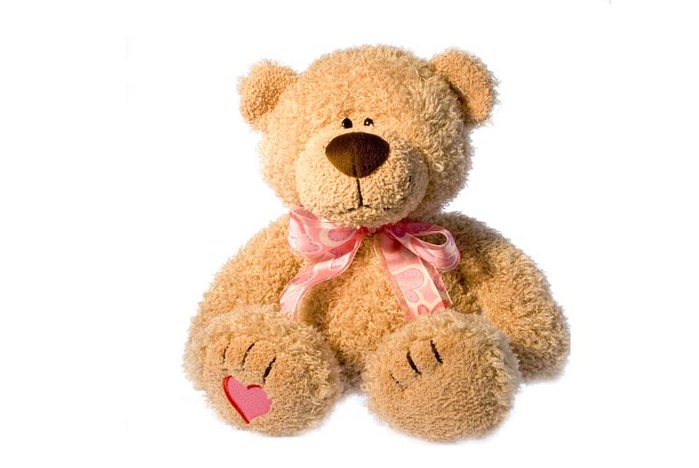 и
а
Барсук и сойка
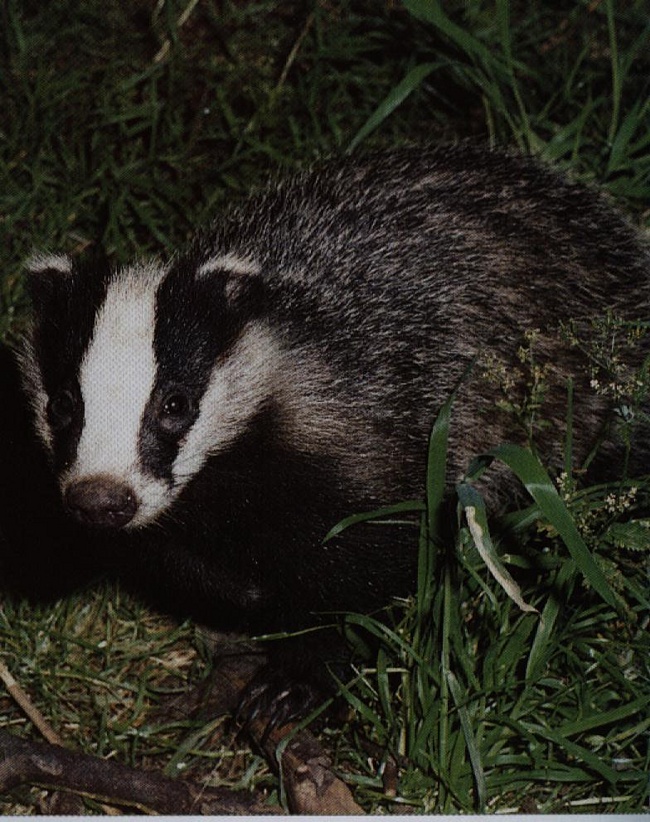 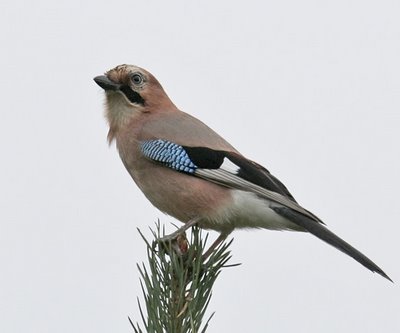